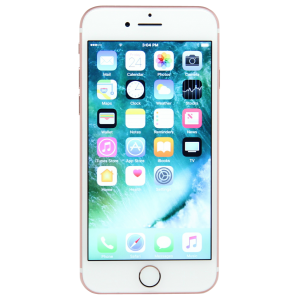 How Does Electronics Effect Sleep
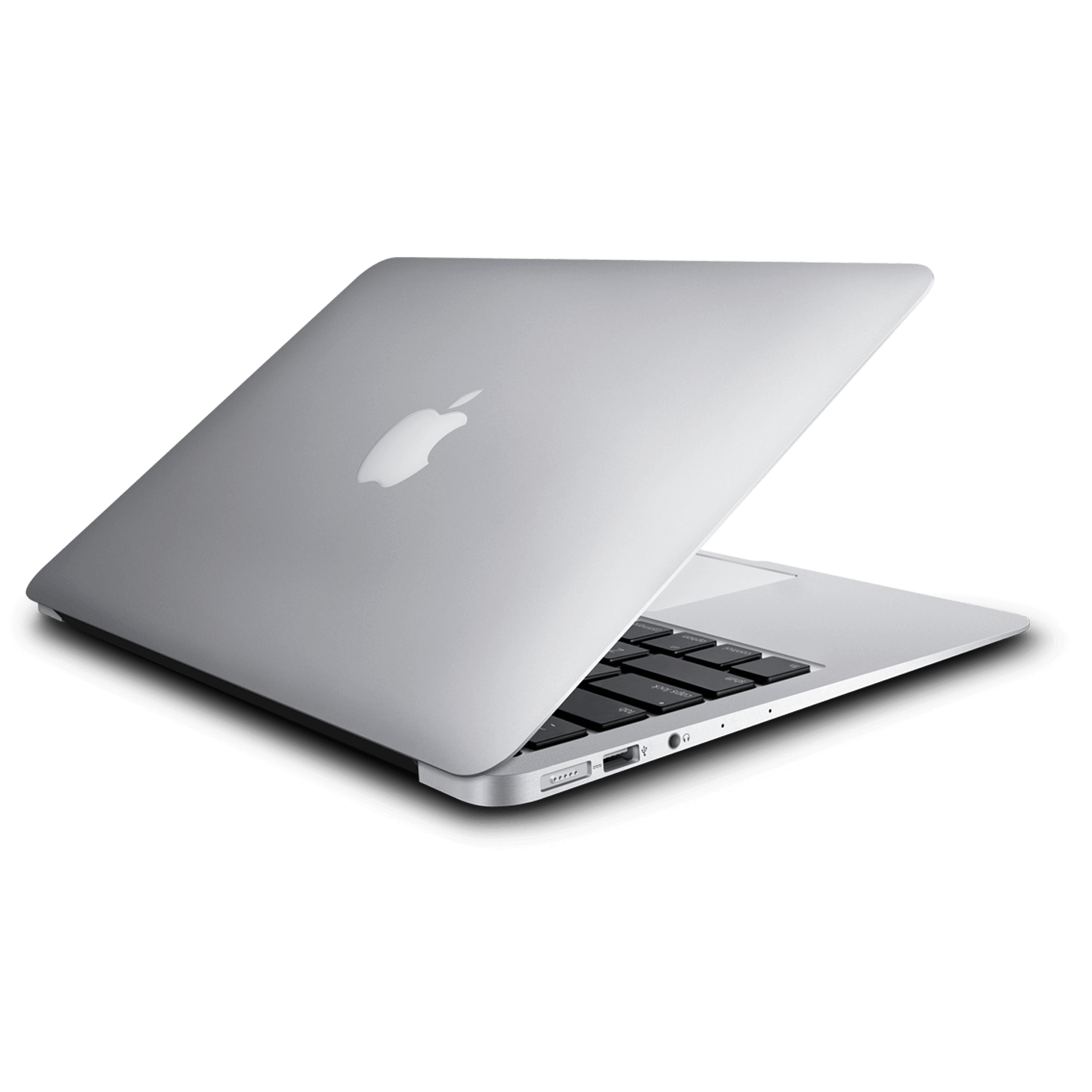 By: dom
How long should you sleep
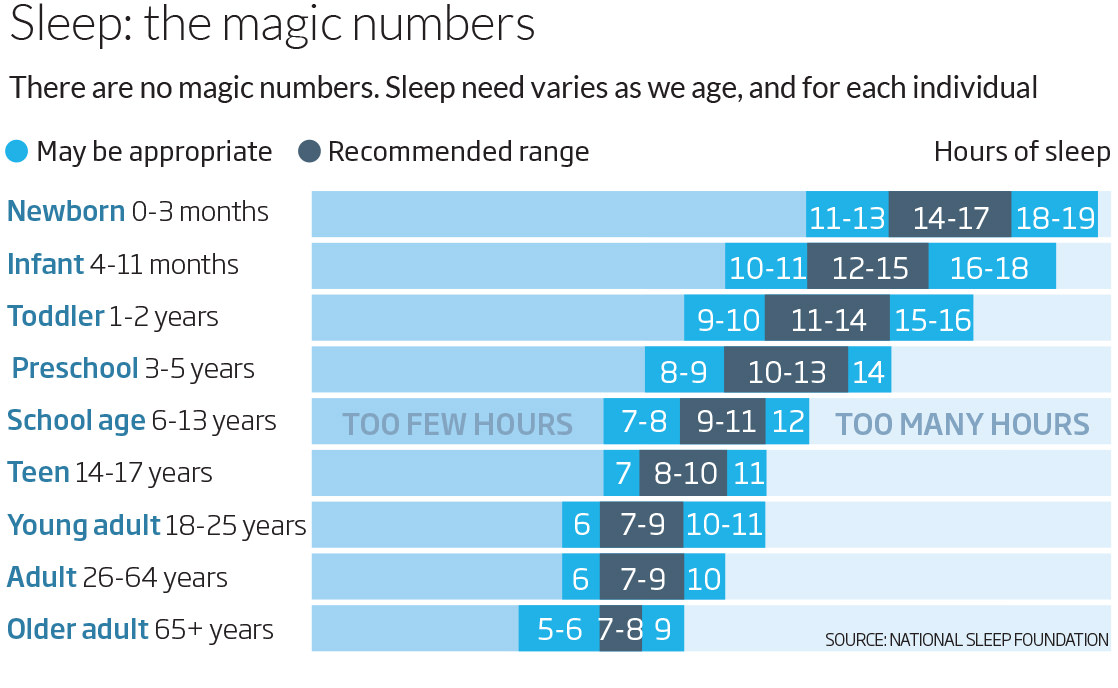 Why do electronics effect sleep
Using TV’s , tablets, smartphones, laptops, or other electronics before bed delays your body's internal clock ( a.k.a your circadian rhythm), suppresses the release of the sleep-inducing hormone melatonin, and makes it more difficult to fall asleep.
conclusion
You should get the right amount of sleep and instead read a book before bed.
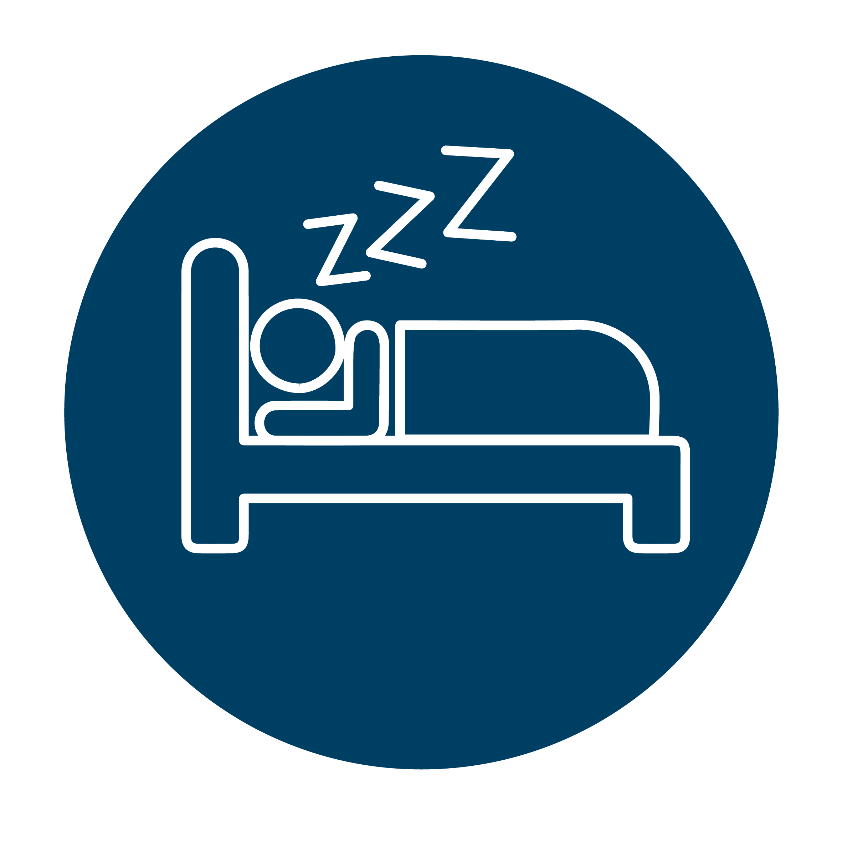 References
https://sleepfoundation.org/sleep-topics/why-electronics-may-stimulate-you-bed